Medicare Fraud, Waste and Abuse
2020
Please review the notes section of each slide for additional information and details.
[Speaker Notes: As a trusted Tivity Health colleague or contractor, you play an important role in upholding our reputation and the trust that our stakeholders place in us. Learning about Medicare Fraud, Waste and Abuse and your responsibilities to prevent and report it helps us preserve that trust.]
Medicare is…
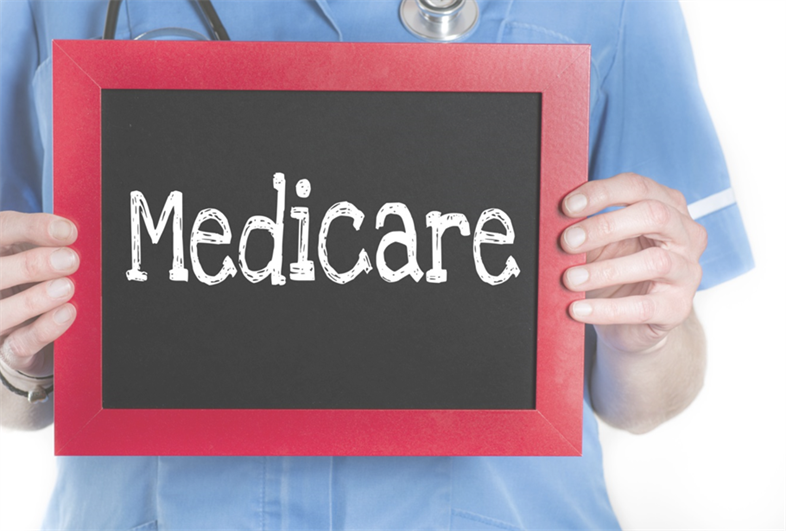 Publicly-funded insurance program
Americans age 65 and over
Disabled Americans
A Medicare plan may include:
Hospital insurance
Medical insurance
Prescription drug coverage
[Speaker Notes: Medicare is a publicly funded insurance program for Americans age 65 and over and for those who are disabled.
  
The program is administered by CMS, the Centers for Medicare and Medicaid Services. CMS contracts with private health insurance companies to manage benefits payments and the flow of money between the government and providers.
 
A Medicare plan may include Hospital Insurance, Medical Insurance, and Prescription Drug Coverage.]
Fraud, Waste and Abuse Defined
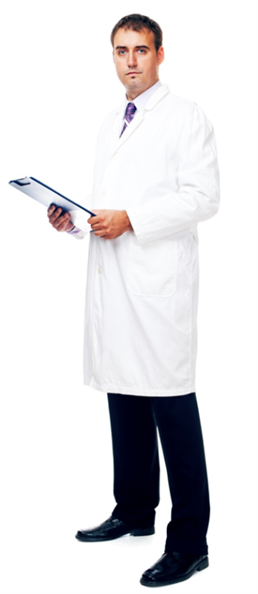 Fraud
Making false statements or representations to obtain some benefit
Requires intent and knowledge that actions are wrong
Waste and Abuse
Practices by providers, physicians or suppliers that are inconsistent with the accepted sound medical, business or fiscal standards
May occur without the same level of knowledge as fraud
[Speaker Notes: There is a distinction between Medicare Fraud and Medicare Waste and Abuse.
 
Medicare Fraud means making false statements or false representations to obtain some benefit, money or property owned by, or under the custody and control of, the Medicare program.  Fraud requires the person to have intent to obtain the money or property improperly, and to have knowledge that his or her actions are wrong.
  
Waste and Abuse describe practices by providers, physicians or suppliers that are inconsistent with accepted sound medical, business or fiscal standards and that result in unnecessary costs to the Medicare program.  Waste and Abuse may occur without the same level of knowledge that is required for Fraud.
 
Regardless of the differences between Fraud, Waste and Abuse, any of these actions can expose entities to criminal and civil liability.  Therefore, any concerns regarding Fraud, Waste and Abuse should be reported to the Compliance or Legal Departments.]
Provider Fraud
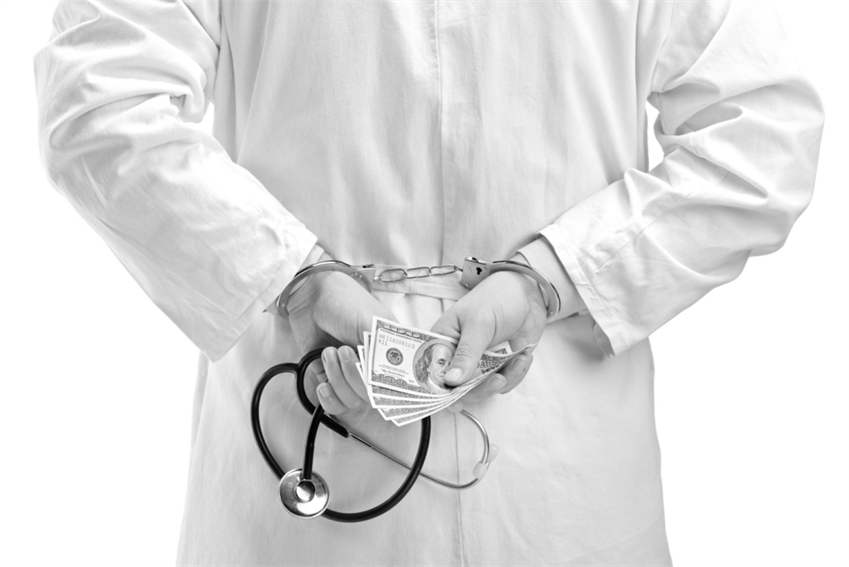 Knowingly billing for services not furnished and/or billing for supplies not provided
Knowingly altering claims forms and/or receipts
Accepting kickbacks for program referrals
Upcoding or billing for a service not rendered
[Speaker Notes: Fraud can be perpetrated by providers, suppliers or beneficiaries. 
 
Provider fraud may include:
Knowingly billing for services that were not furnished and/or billing for supplies not provided; 
Knowingly altering claims forms and/or receipts to receive a higher payment amount; 
Accepting kickbacks for program referrals; and
Upcoding or billing for a service that was not rendered because it generates more income.]
Beneficiary Fraud
Examples of fraud may include:
Selling a medical identity so an ineligible individual can receive coverage
Falsifying information to receive coverage
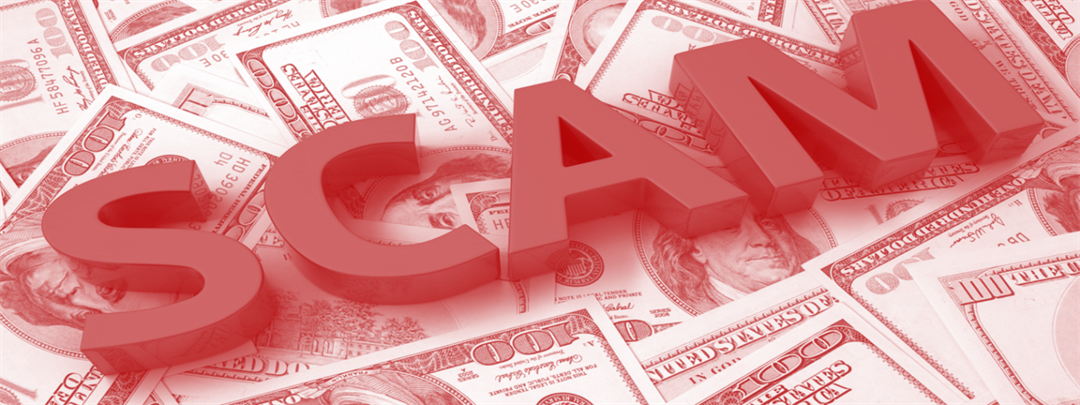 Compliance at Tivity Health
Tivity Health follows the Centers for Medicare & Medicaid Services (CMS) training requirements for Fraud, Waste and Abuse in support of our relationships with Health Plan clients.
CMS also requires Health Plans to have a compliance program in place.
Health Plans, in turn, must require certain service providers to have similar programs and provide similar training.
[Speaker Notes: Tivity Health follows the CMS training requirements for Fraud, Waste and Abuse in support of our relationships with our Health Plan clients.
 
Many Health Plans provide services paid for by Medicare dollars and have contracts for such services directly with CMS. CMS requires that these Health Plans have a compliance program in place that includes training on measures to mitigate Fraud, Waste and Abuse. CMS also requires that these Health Plans require certain service providers provide similar training.
 
Therefore, because we deliver services to certain Medicare beneficiaries through our programs, we are requested by our Health Plans to provide our colleagues with Fraud, Waste and Abuse training.]
Our Responsibility and Awareness
Additional laws support the identification and reporting of known or suspected activities that could lead to Fraud, Waste and Abuse:
False Claims Act
Civil or criminal liability for false claims
Anti-Kickback Statute
Criminal offense to offer, pay, solicit or receive any remuneration to induce or reward referrals
OIG exclusions
Excludes those that have engaged in fraud or abuse from participating in government programs (e.g., Medicare, Medicaid)
Health care providers and Health Plans cannot arrange or contract with a person who is excluded
Other laws
Physical Self-Referral Law (Stark Law)
Social Security Act
U.S. Criminal Code
[Speaker Notes: Now that you know more about Fraud, Waste and Abuse and our practice as a company, let’s talk about our responsibility. 
 
Our role is to report any known or suspected incidents of Fraud, Waste and Abuse. 
 
Let's first talk about what’s covered…the False Claims Act imposes civil or criminal liability on any person or organization that submits a claim to the federal government or causes a claim to be submitted to the government that is known (or should be known) to be false. 
  
The Anti-Kickback Statute makes it a criminal offense to knowingly and willfully offer, pay, solicit, or receive any remuneration to induce or reward referrals of items or services reimbursable by a Federal health care program.  
 
The Office of Inspector General of the Department of Health and Human Services (“OIG”) has the authority to exclude individuals and entities that have engaged in fraud or abuse from participation in Medicare, Medicaid, and other federal healthcare programs.  No Medicare or Medicaid payment may be made for any item or service furnished, ordered or prescribed by an individual or entity excluded by the OIG.  Further, a health care provider or Health Plan that arranges or contracts with a person that the provider or plan knows or should know is excluded by the OIG may be subject to penalties if the excluded person provides items or services paid by Medicare, Medicaid or other federal healthcare programs. 
 
Other laws related to preventing fraud and abuse include Physician Self-Referral Law (also known as the Stark Law), the Social Security Act, and the U.S. Criminal Code.]
Report It!
Colleagues or contractors will not face retaliation for raising concerns or reporting known or suspected incidents
Reports may be provided to the Tivity Health Compliance or Legal teams in person, by phone or email at compliance@tivityhealth.com
Tivity Health
Compliance Hotline
1-866-225-0836
CMS
Reporting Line
1-800-MEDICARE
OIG
Hotline
1-800-447-8477
[Speaker Notes: As a Tivity Health colleague or contractor, you are required to report known or suspected Medicare Fraud, Waste, and Abuse AND to cooperate with any fraud-related investigations. Colleagues will NOT face retaliation for reporting suspected fraud or providing information for an investigation.
 
There are several ways to report suspected incidents of Medicare Fraud, Waste and Abuse.  
 
As a Tivity Health colleague or contractor, you are required to report any known or suspected incidents of Fraud, Waste and Abuse to the Compliance or Legal Departments.  You may also call Tivity Health's compliance hotline at 1-866-225-0836.
  
You also have the option to report to the CMS Reporting Line or the OIG Hotline.]